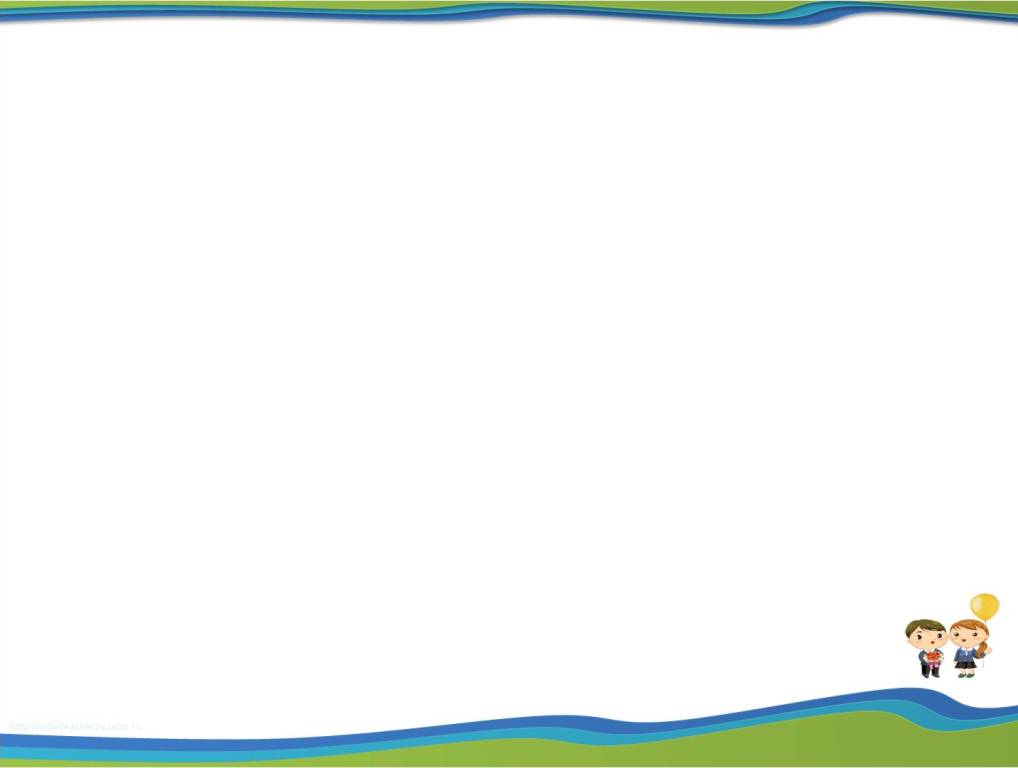 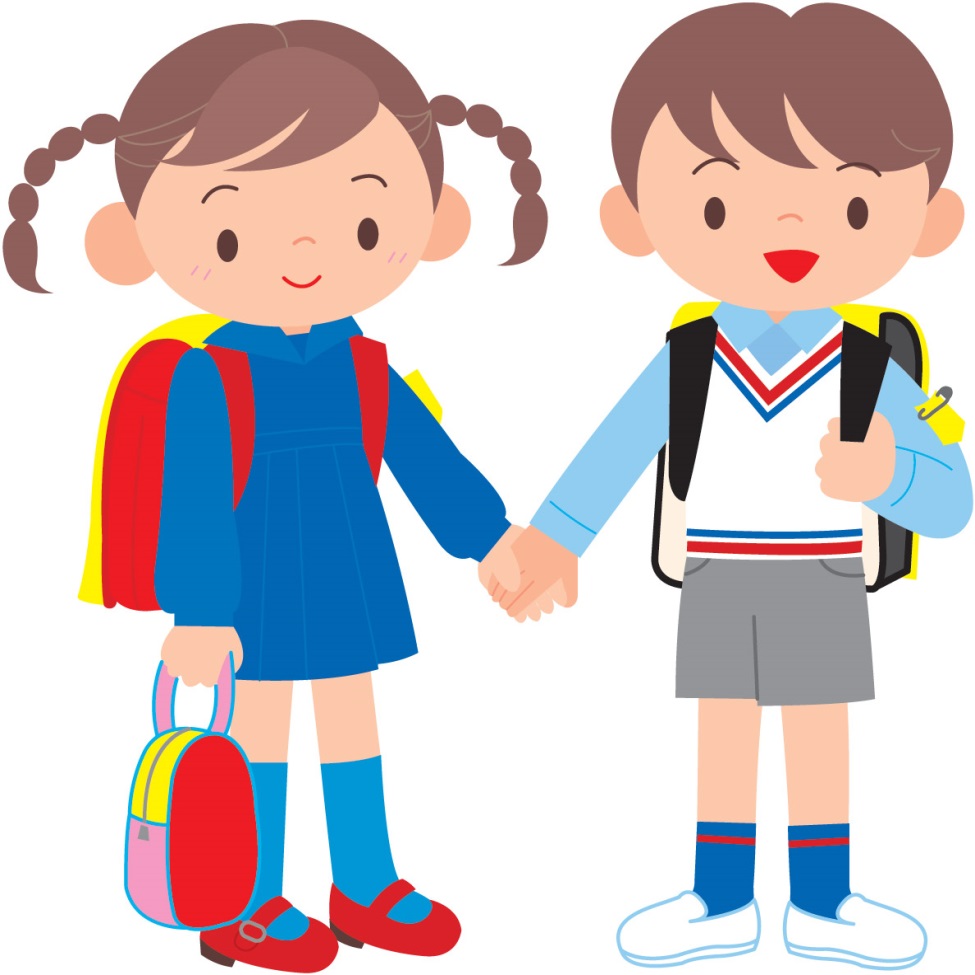 Мальчики и девочкиидут в школу
Селезнева М.А
воспитатель, 
ЧДОУ №178 ОАО «РЖД»
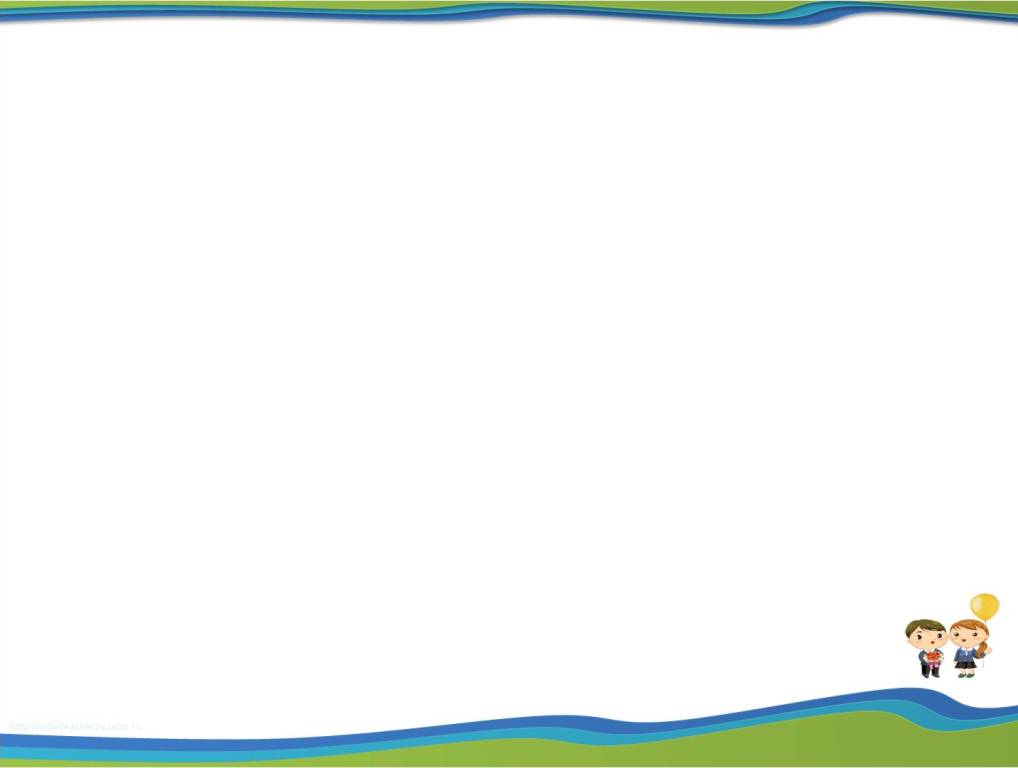 Игра
девочки
мальчики
Игра имеет сюжет, идейное содержание
Занимает ограниченное пространство
Споров не возникает, девочки учатся налаживать отношения, дружить
Игра направлена на соревнование
Занимает все предоставленное пространство
Мальчики заняты самоутверждением, сплошные конфликты
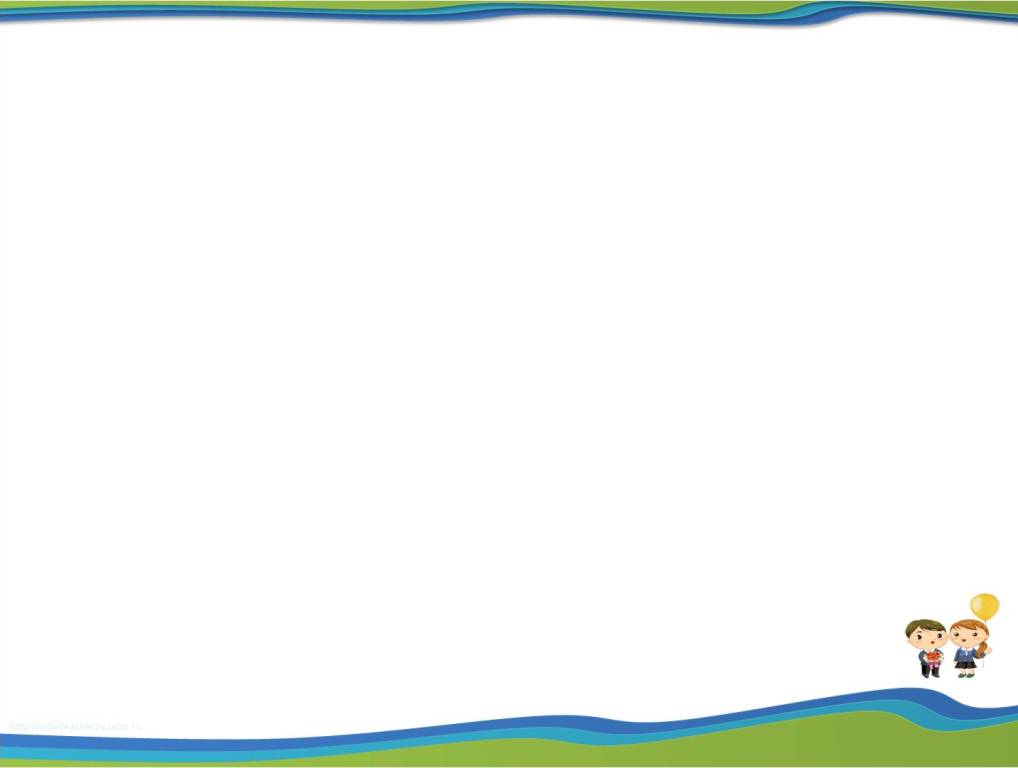 Особенности обучения
мальчики
девочки
Речь лучше развита, биологический возраст выше
Период врабатываемости в урок короткий
Мышление однотипно, ответы однообразны
Лучше справляются с типовыми заданиями, 
     с упором на           исполнительскую работу
Речь хуже развита, биологический возраст ниже
Период врабатываемости в урок длинный
Нестандартное. интересное мышление
Лучше решают задачи на сообразительность, требующие поиска
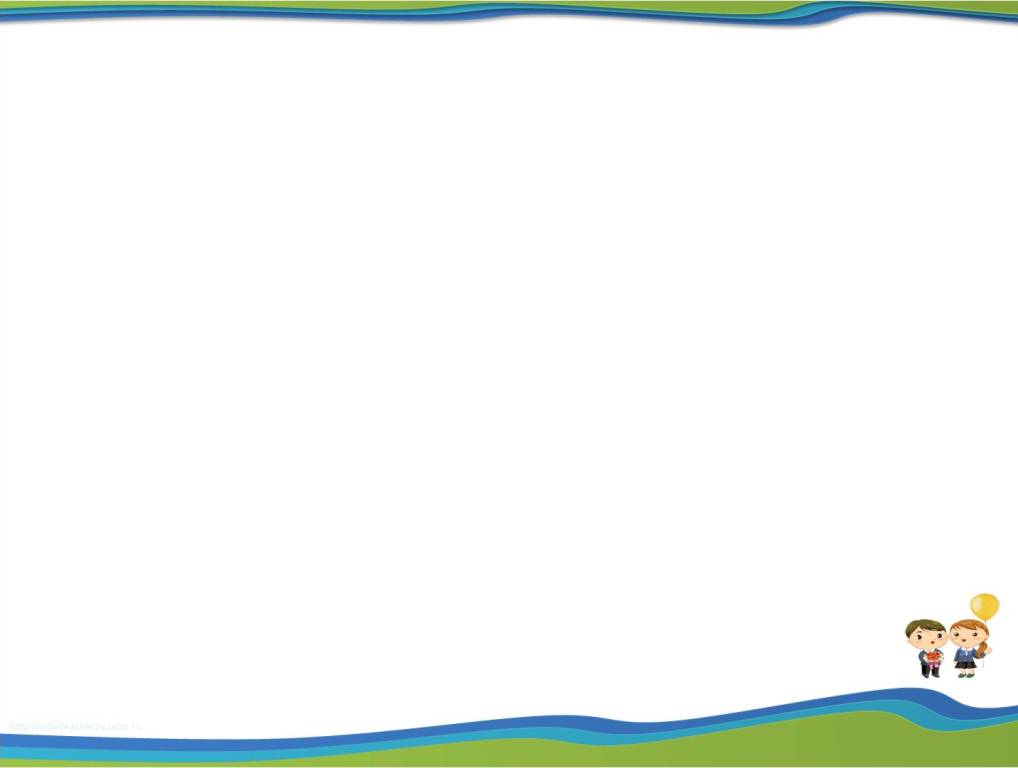 Эмоциональная сфера
мальчики
девочки
Более адаптируемы к новым условиям
Лучше учатся в школе. более послушны, воспитуемы и обучаемы
Более настроены на общение с педагогом
Выдерживают длительно эмоциональный фактор
Хуже приспосабливаются, более уязвимы  психически
Менее одинаковы (больше гениев)
Скрывают свои эмоции
Кратковременно реагируют на эмоциональный фактор
Общение
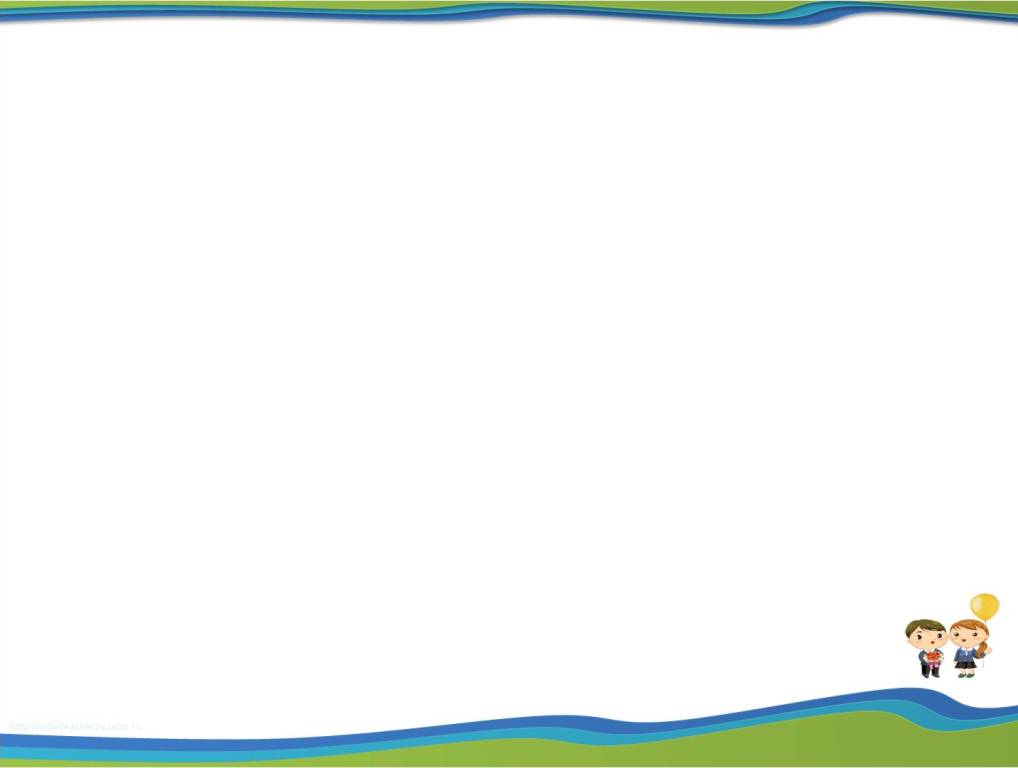 мальчики
девочки
В общении со сверстниками спокойны
Требуют заботы и чуткости
Много разговаривают, делятся тайнами
Немного агрессивны
Во всех делах настроены на победу
Дружба основана на играх и соревнованиях
Оценка
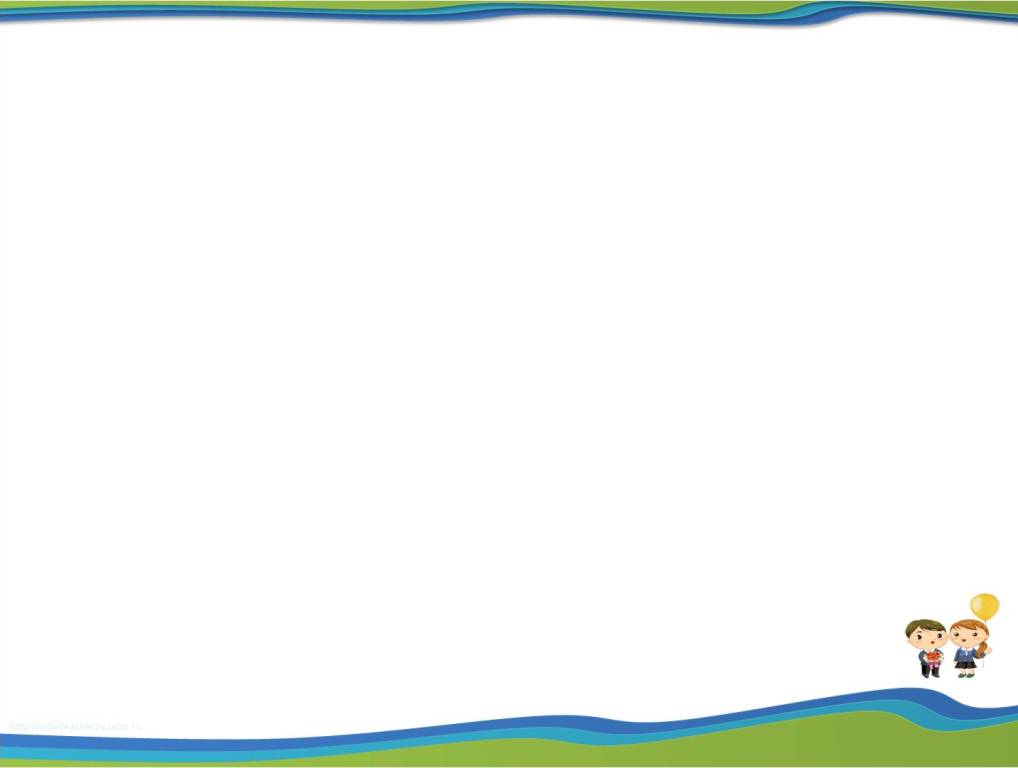 мальчики
девочки
Важно кто и как их оценивает, а не сама оценка по существу
Если девочку похвалить, то она может перестать стараться
Важно что оценивают в их деятельности, а не как
Если мальчика похвалить, то возникает желание сделать еще лучше
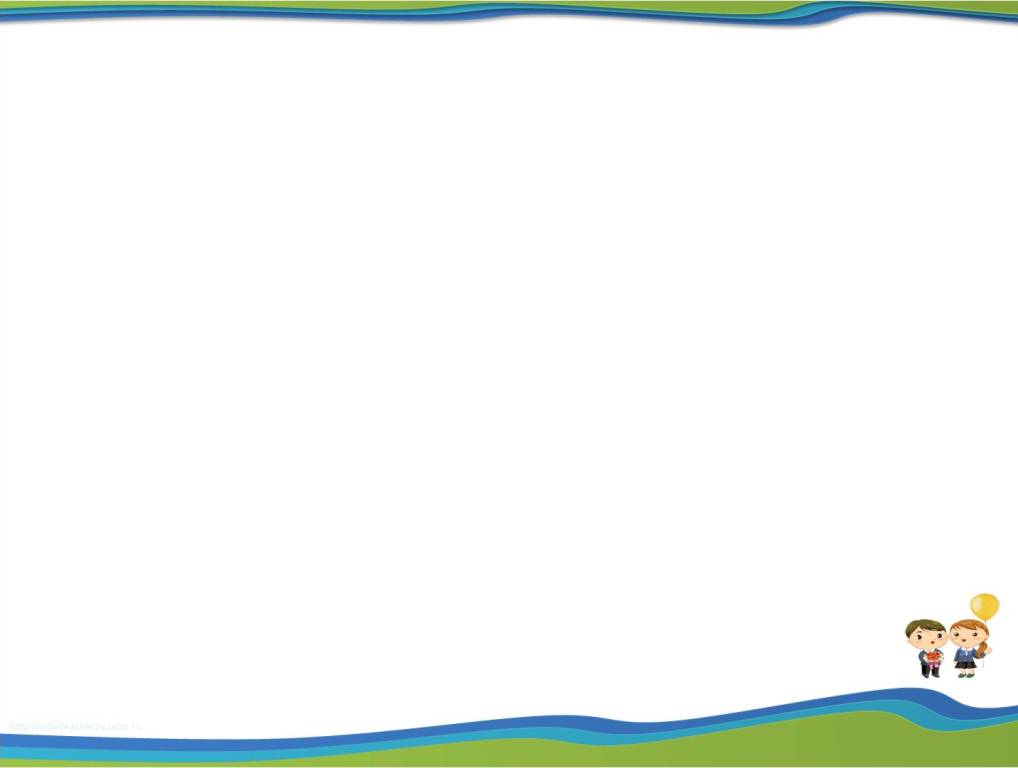 Рекомендуемая литература
Н.Е. Веракса. Понимаете ли вы своего ребенка. Книга для родителей – М.: Дрофа, 2006. 
Л.В. Климина. Если вы растите сына - СПб: Детство-Пресс, 2012.
Л.В. Климина. Если вы растите дочь - СПб: Детство-Пресс, 2012.
С.Е. Соколова. Гендерные различия в развитии речи детей дошкольного возраста.// Дошкольная педагогика - № 2,2013г.- с.14
Ю.Е. Алешина, А.С. Волович. Проблемы усвоения ролей мужчины и женщины.//«Вопросы психологии» № 4, 1991.
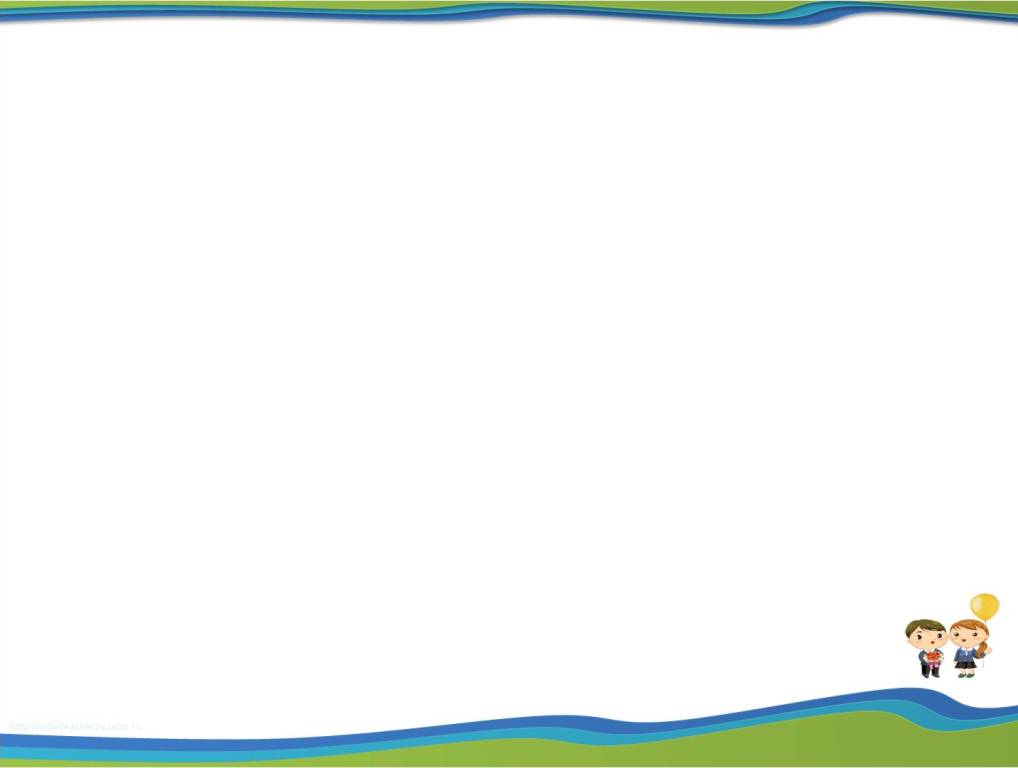 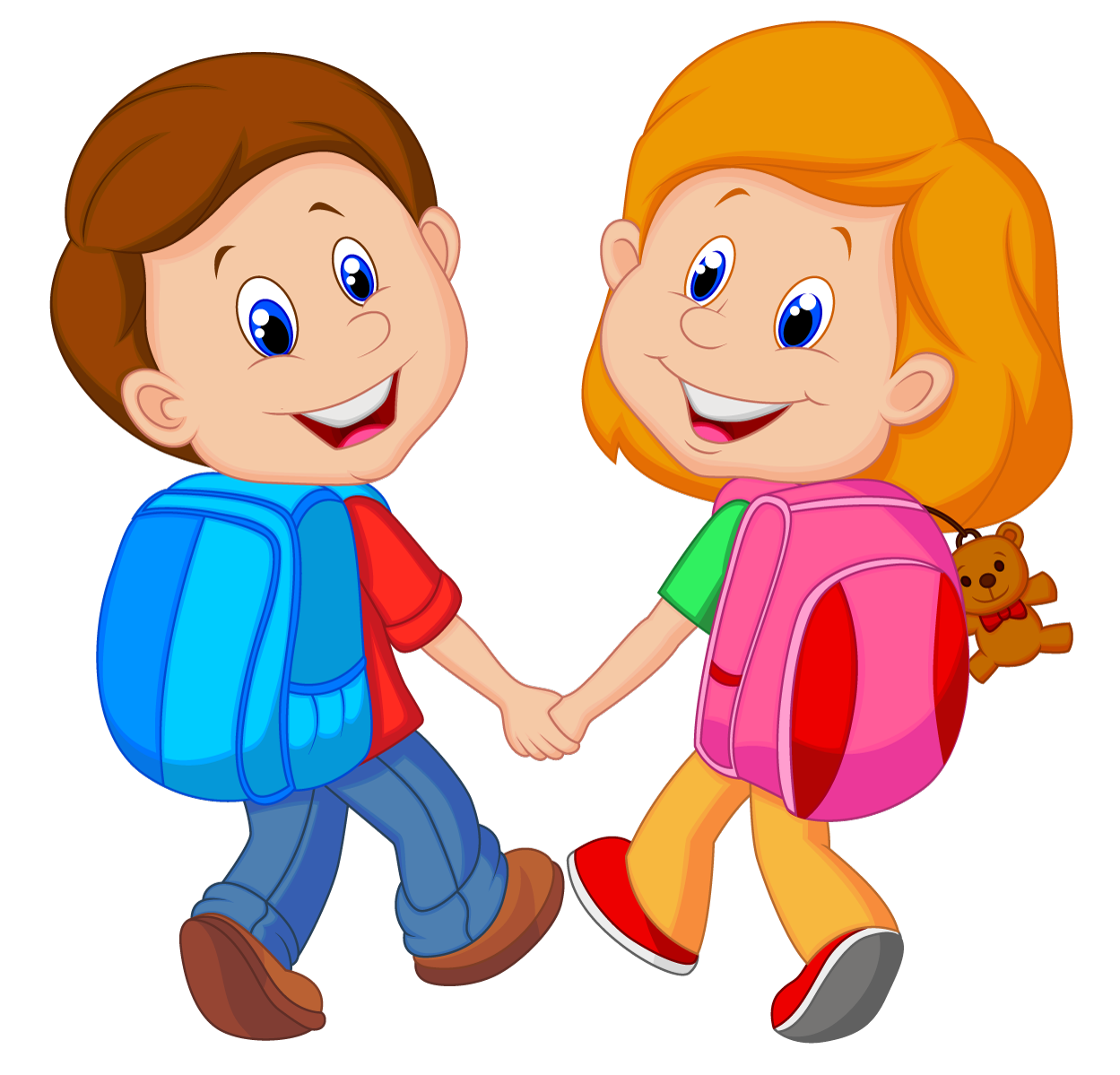 Спасибо за внимание!